Grand RoundsA Case of Hypertension and Intraocular Hemorrhage
Sidharth Puri MD, PGY2
November 18, 2016
Patient Presentation
CC
Blurred vision left eye

HPI
72 y/o African American female presents to ER with acute onset blurred vision OS.  
Occasional floaters in past. Never experienced such symptoms before. Has not seen a doctor in years.
History (Hx)
Past Ocular Hx - Old corneal scar OS
Past Medical Hx- HTN, Arthritis
Fam Hx -Noncontributory
Meds - Multi-vitamin
Allergies - NKDA
Social Hx - <1 pk daily, occasional alcohol use, no illicit drugs
Review of Systems
Negative for Headache, Jaw claudication, Temporal Tenderness, Nausea/Vomiting, Trauma
External Exam
BP in ER 220/140
Anterior Segment Exam
Posterior Segment Exam
B SCAN- Retina flat and attached OS
Differential Diagnosis
RVO
HTN Retinopathy
Retinal Arterial Macroaneurysm
Diabetic Retinopathy
Assessment
72 y/o African American female with pmhx of HTN presenting with HTN emergency, decreased VA OS secondary to subILM/preretinal hemorrhage, vitreous hemorrhage
Plan
Observe, admit to ICU for blood pressure control and follow closely
Back to Clinic
Patient is seen in PCC (now on metoprolol) 
VA OS HM with dense VH 
(B scan-flat, attached retina)
Referred to Retina for evaluation
Seen 3 weeks later, VA OS 20/300
DFE 8/2016
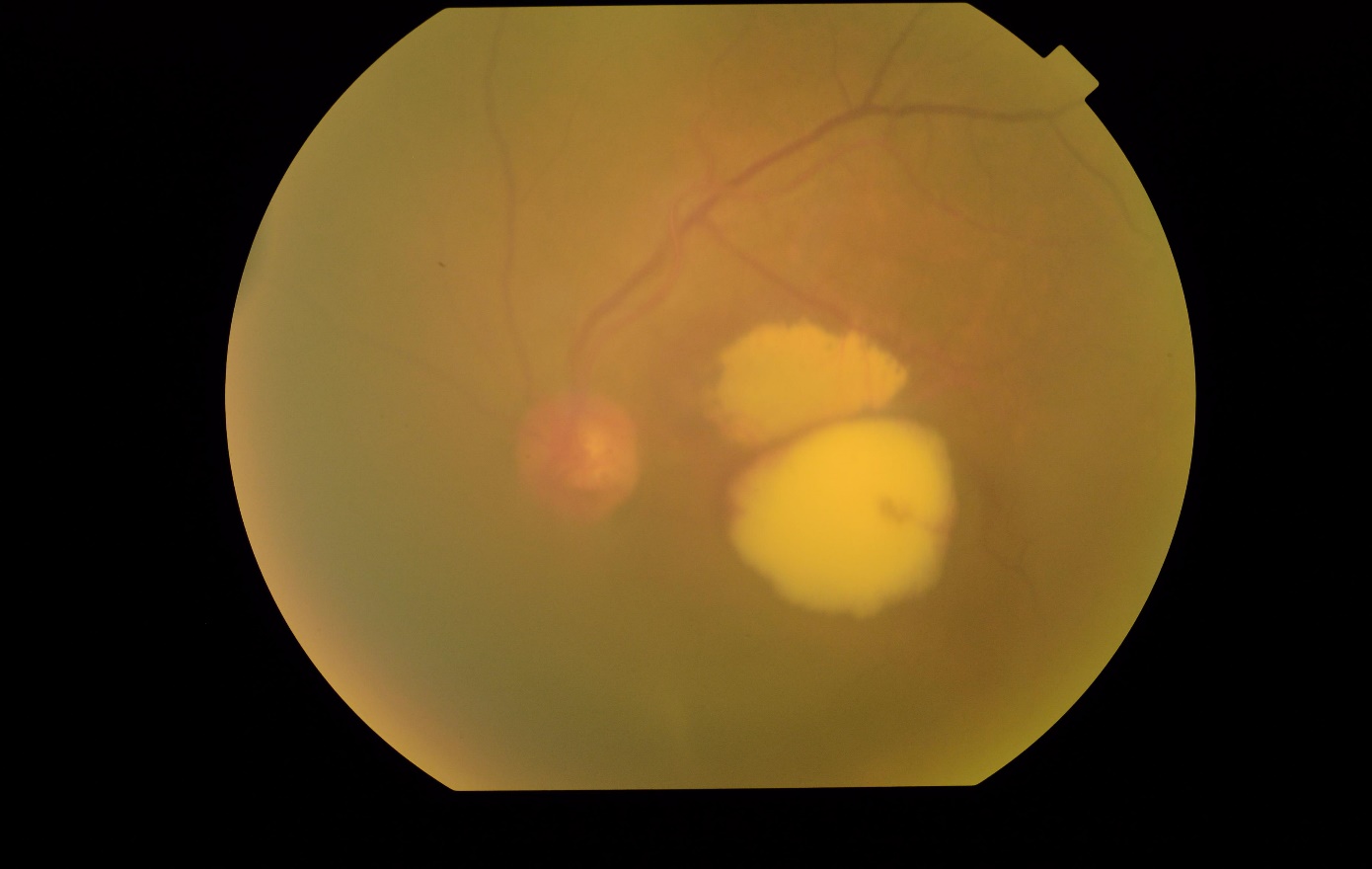 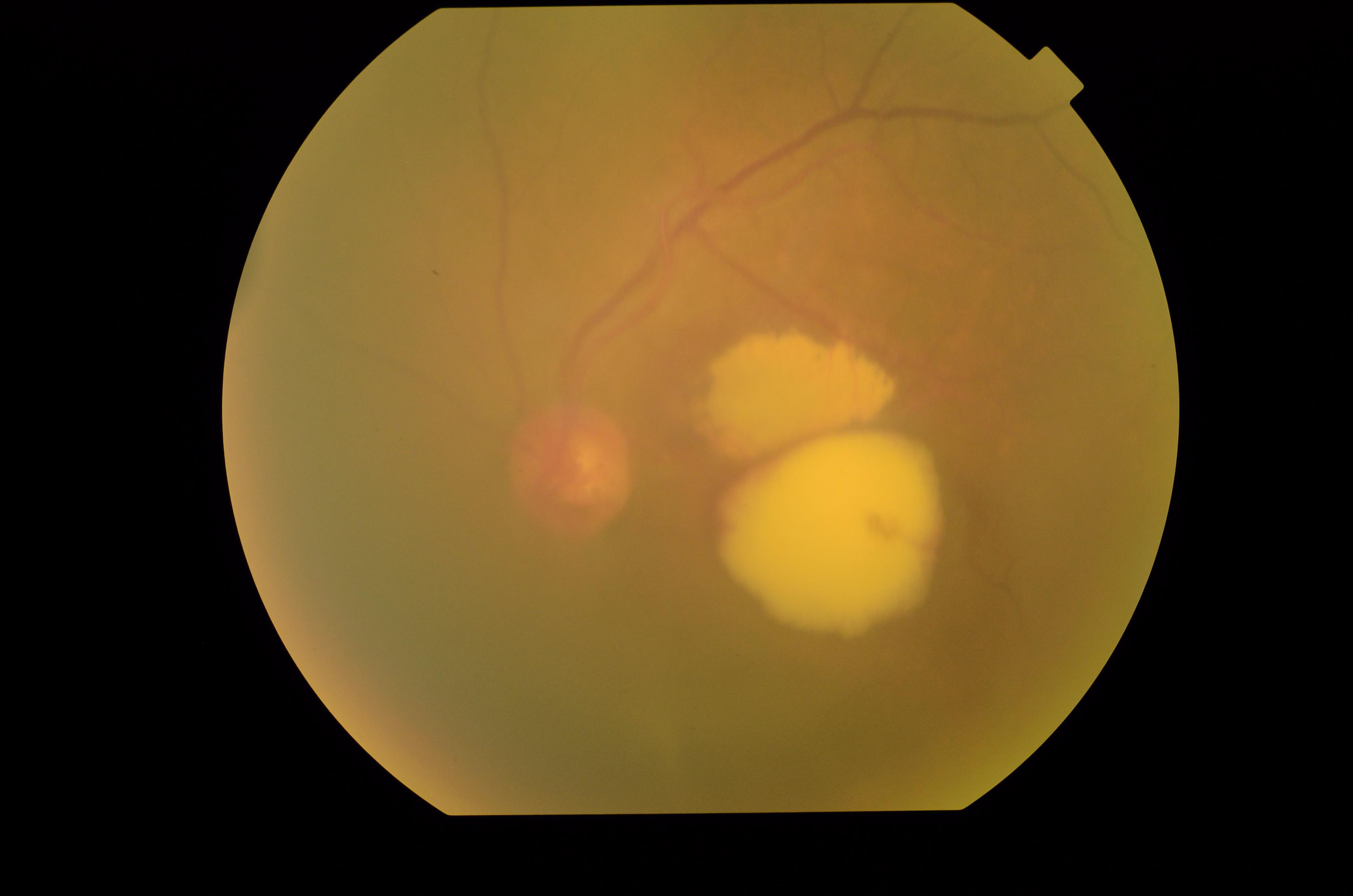 OCT OS 8/2016
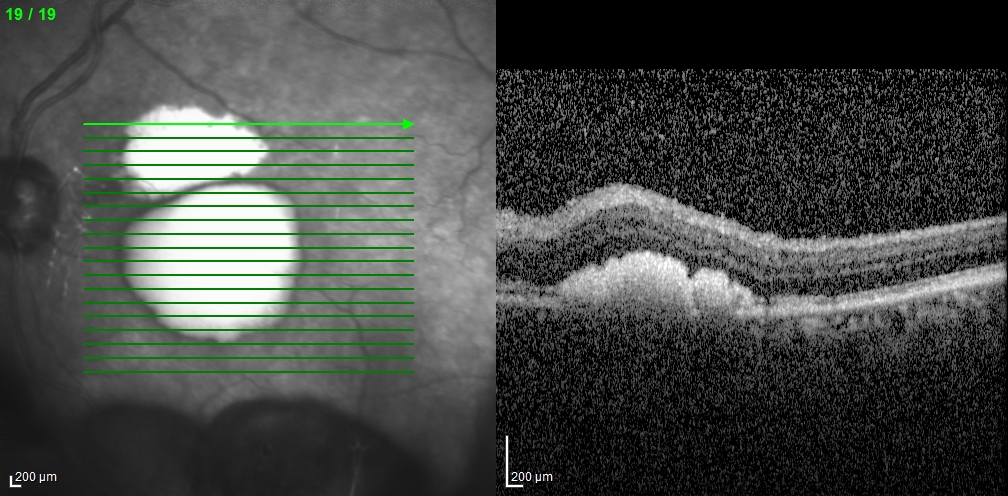 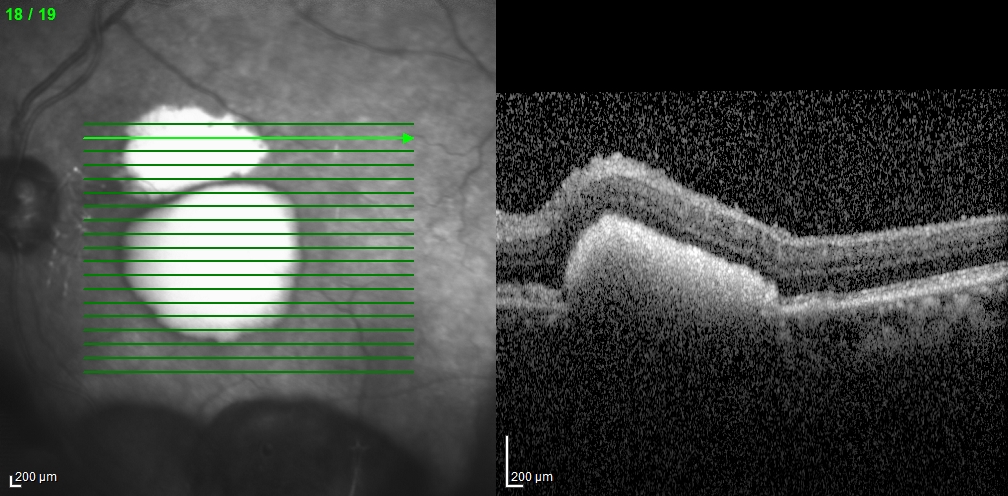 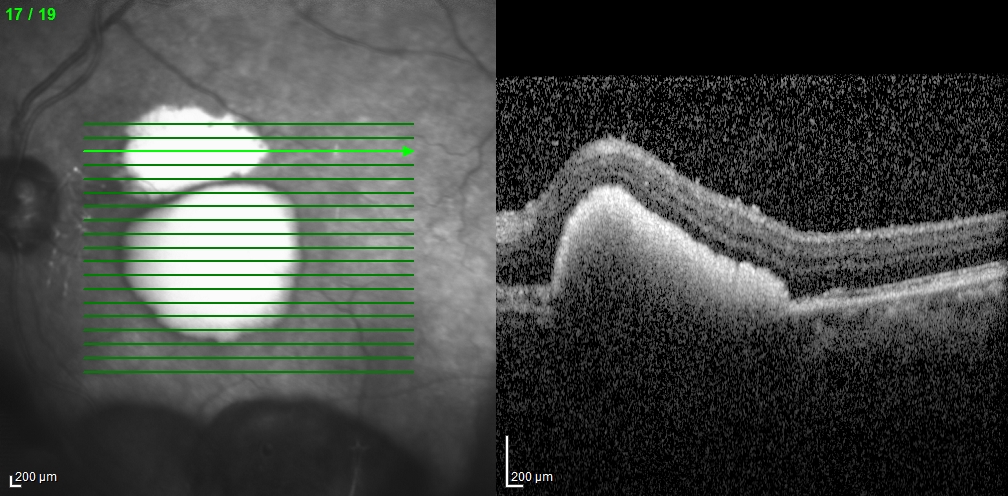 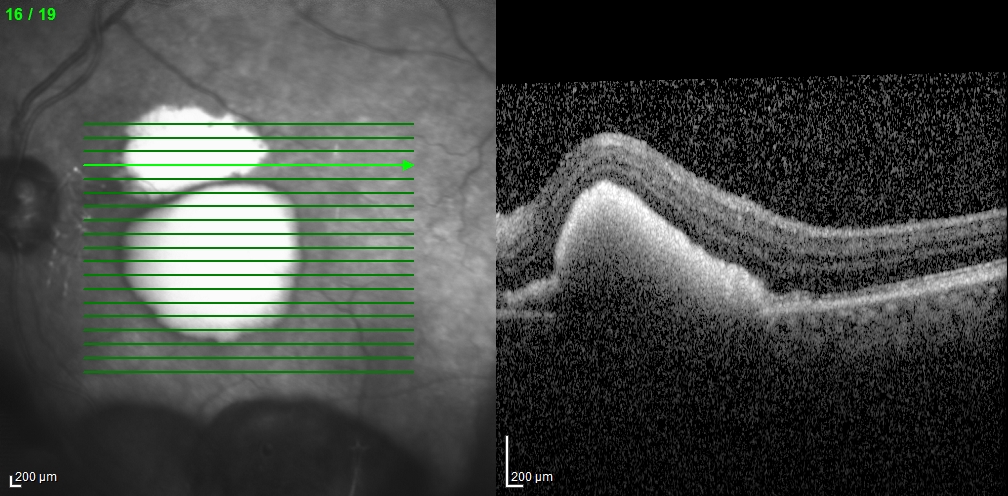 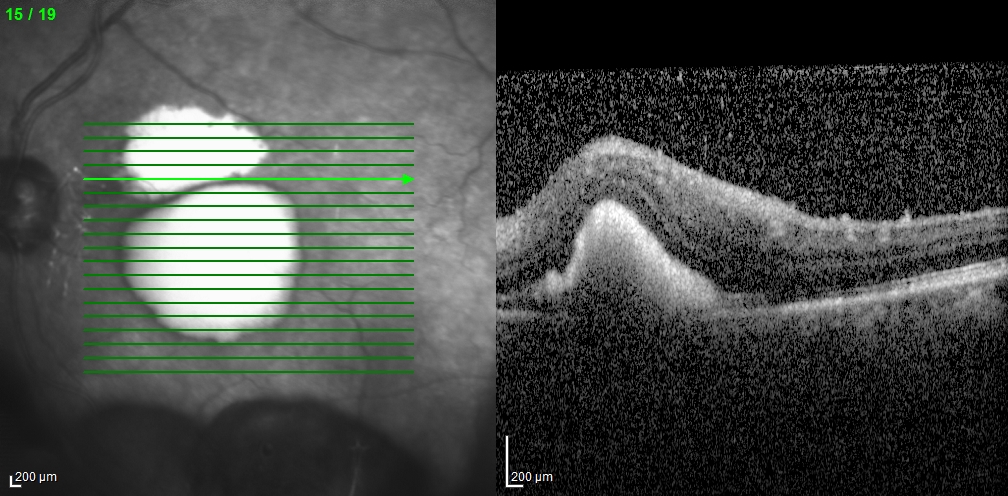 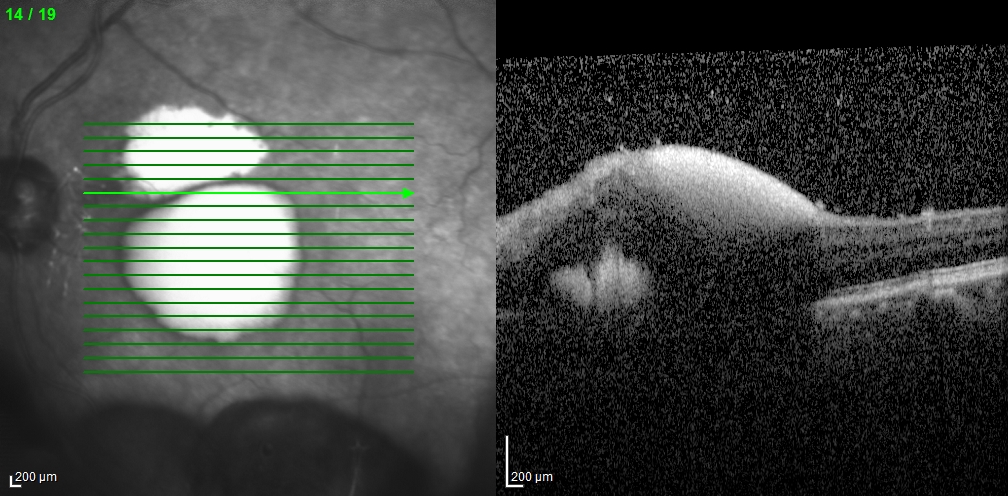 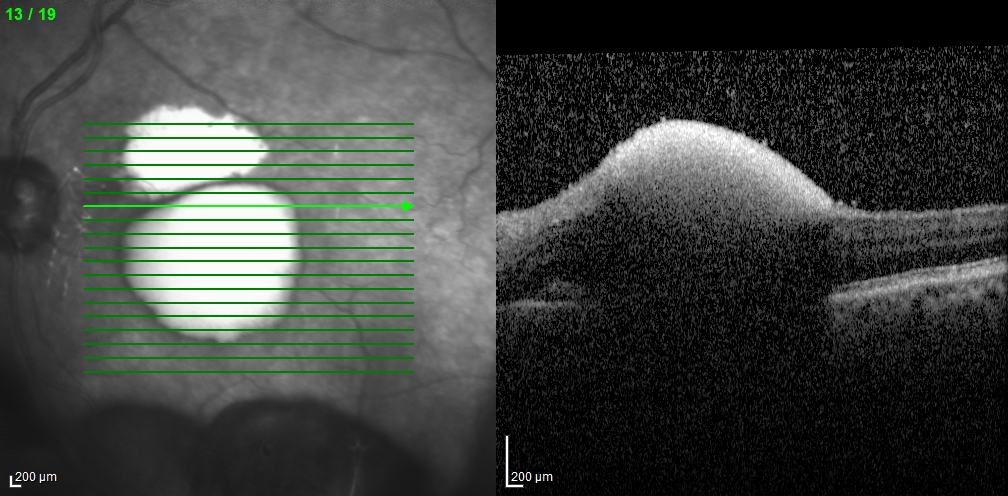 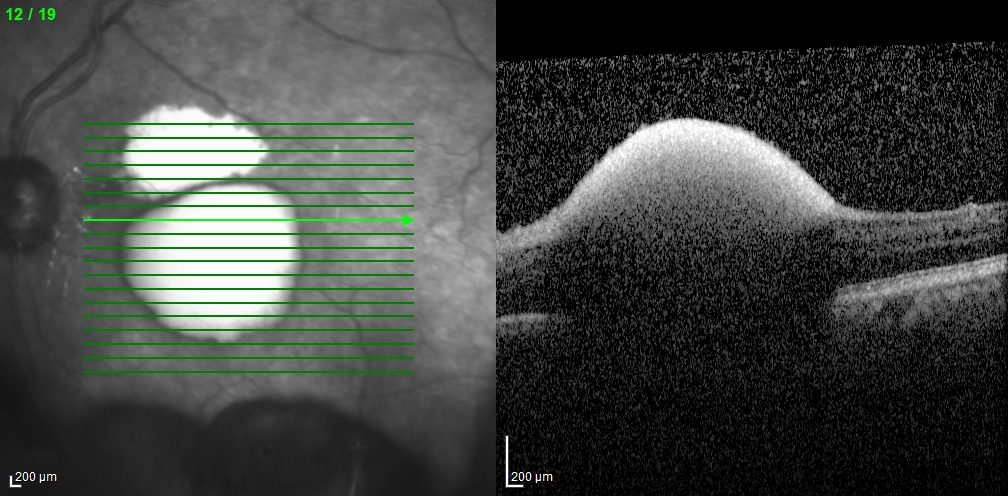 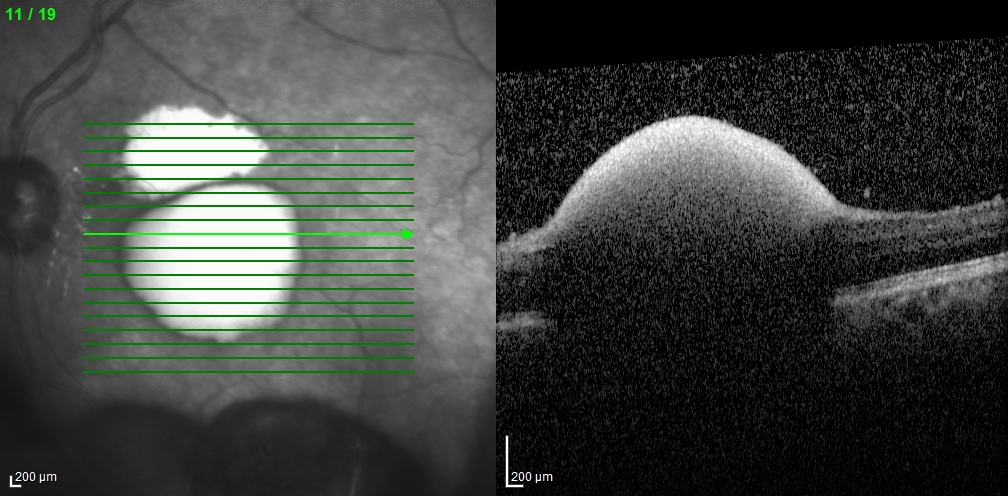 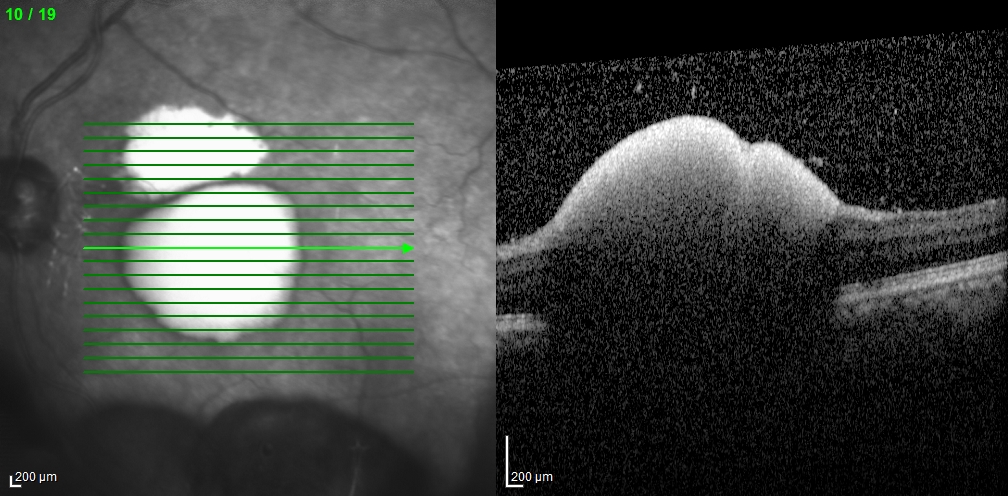 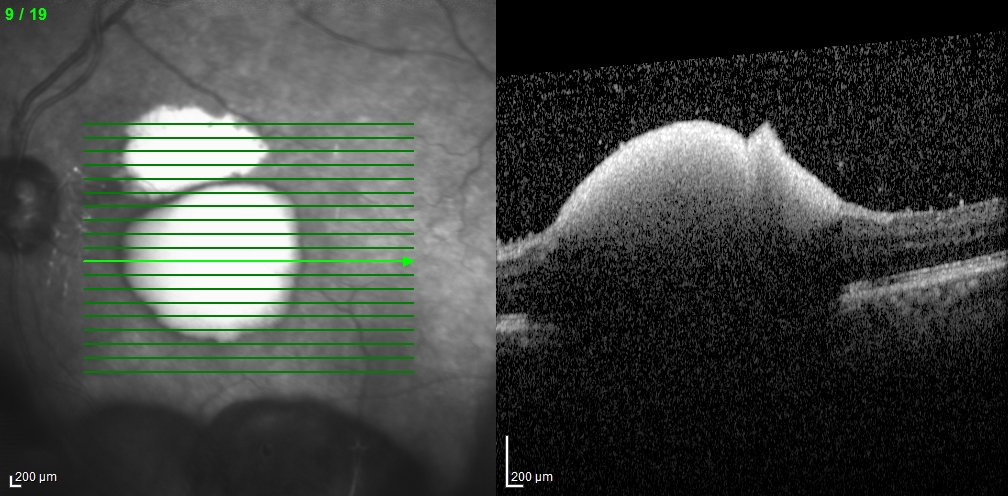 FA/ICG OS Early
FA/ICG OS Late
Retinal Arterial Macroaneurysms
Acquired, focal dilations of retinal arterial branches 
Hemorrhagic or Exudative
Prevalence
May occur 1:9000 Eyes (Xu et al 2007)
Risk Factors
 Female gender, Age >60, Hypertension
Natural Course
May involute spontaneously 
Decrease VA due to edema, exudate, or hemorrhage involving macula
Diagnosis aided by angiography
Management
OBSERVATION
Laser Photocoagulation 
Directly to or around leaking aneurysm (Humayun et al. 1998).
Intravitreal anti-VEGF
Bevacuzimab (Pichi F et al 2013) 
Vitrectomy
Hemorrhagic, ruptured MA (Zhao et al 2000)
Nd:YAG 
Photodisruption to ILM or Posterior Hyaloid (Dahreddine et al 2011)
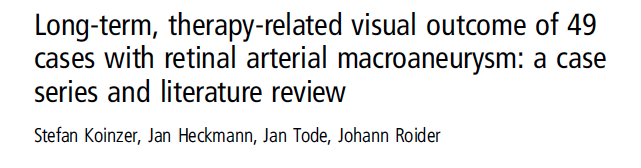 Overall visual prognosis was good. 
Individually chosen therapies were effective and efficient (laser, vitrectomy 
     w/ or w/o tPA, observe) 
If subfoveal hemorrhage caused a macular hole, the VA outcome was limited.
Koinzer S, et al. Br J Ophthalmol 2015;99:1345–1353. doi:10.1136/bjophthalmol-2014-305884
Return 9/2016
VA OS 20/100
OCT OS 9/2016
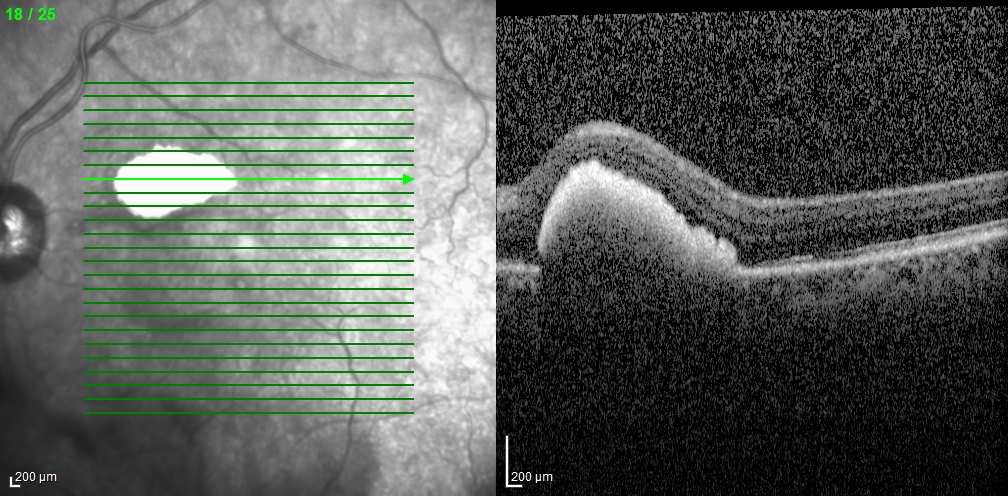 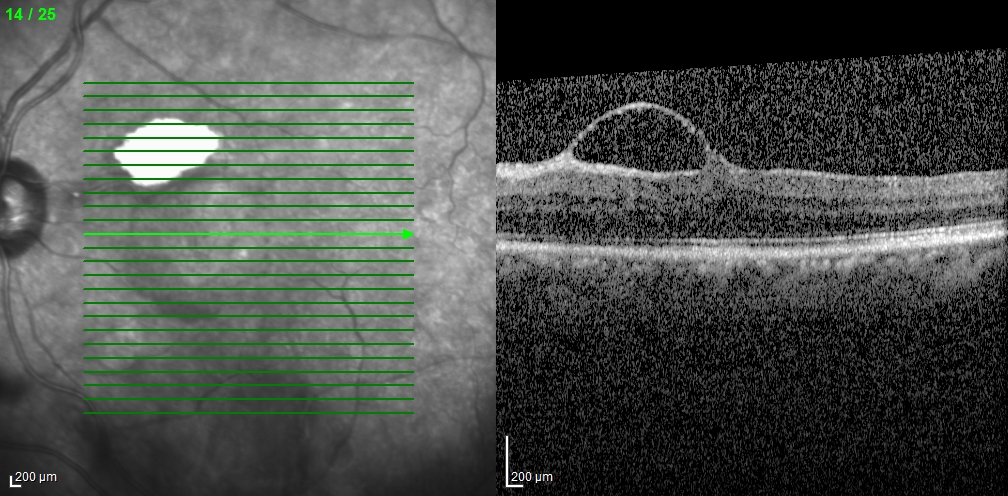 Return 10/2016
BCVA 20/60 OS
OCT OS 10/2016
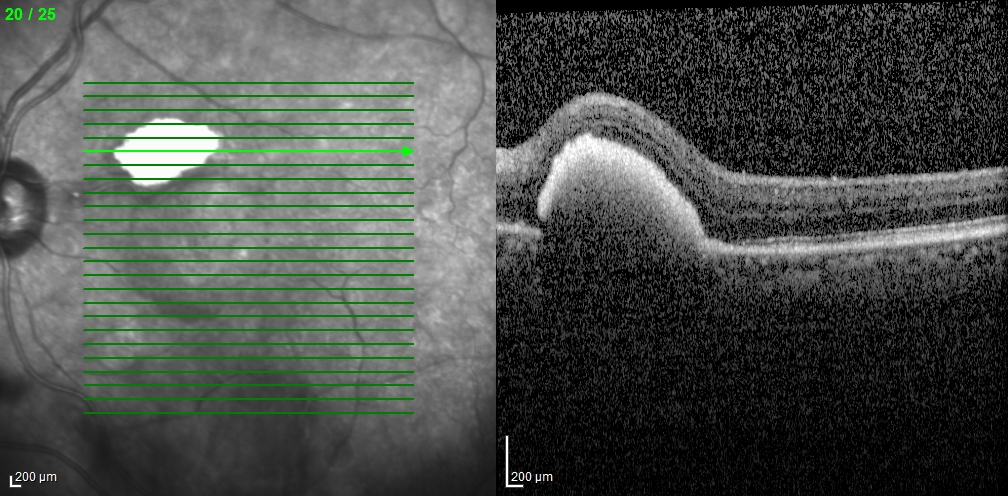 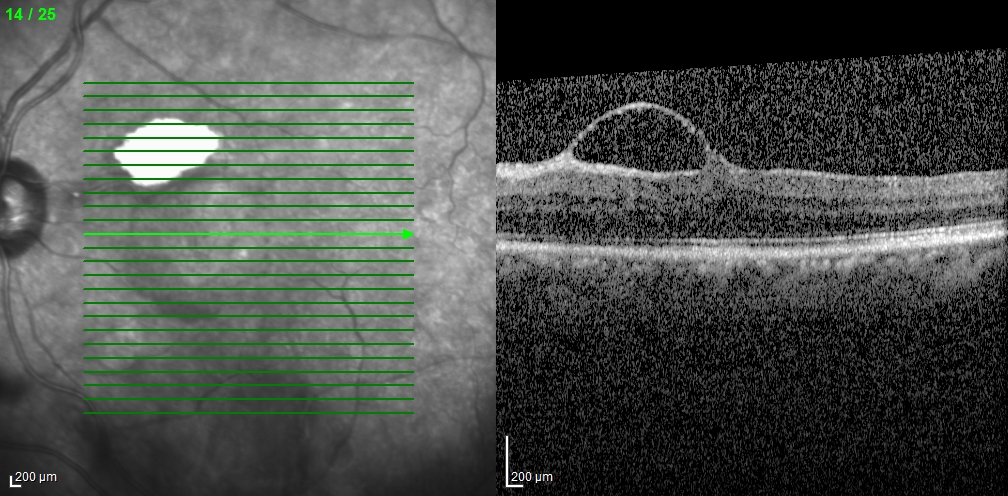 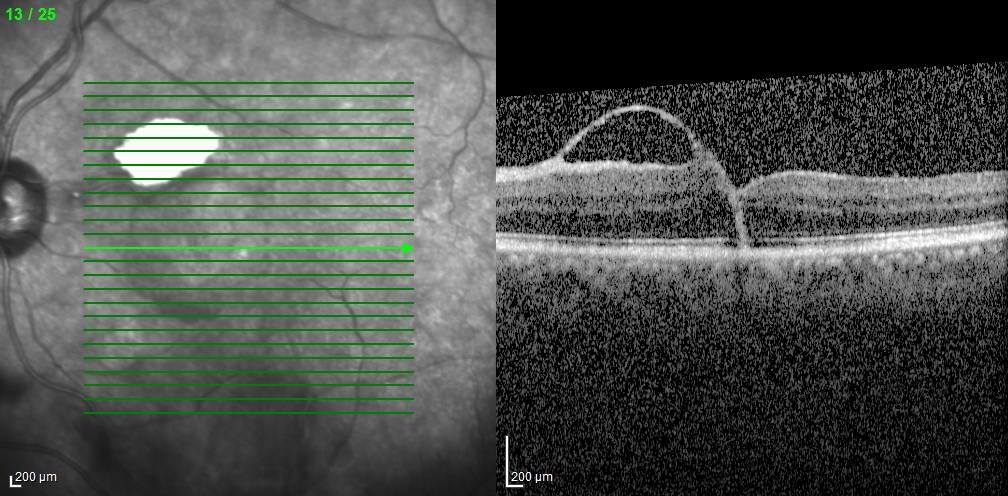 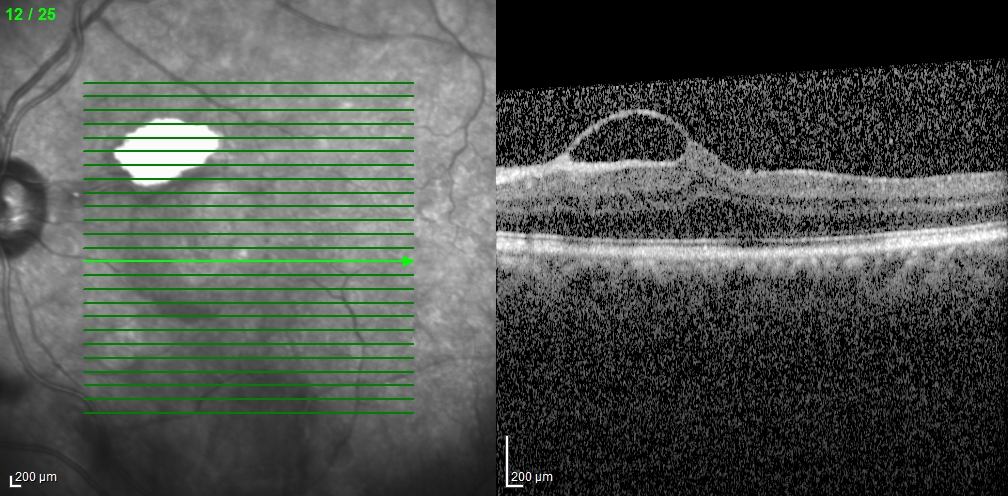 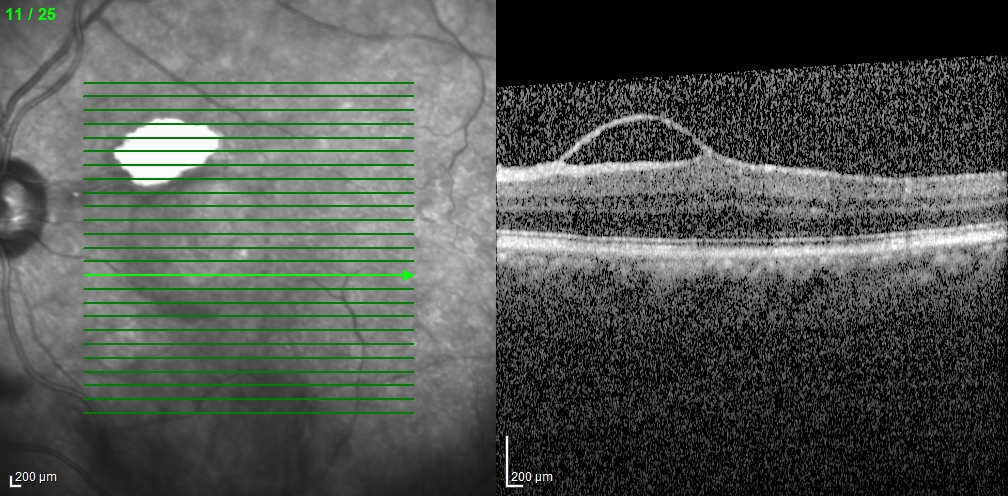 KEY POINTS
Macroaneurysms associated with HTN, female, age >60
Diagnosis with angiography
Management is variable – observe, laser photocoagulation, anti-VEGF, vitrectomy
Future studies?
Prospective study to explore photocoagulation vs anti-VEGF vs observation
References
BCSC- Retina and Vitreous
Koinzer S, Heckmann J, Tode J, Roider J. Long-term, therapy-related visual outcome of 49 cases with retinal arterial macroaneurysm: a case series and literature review. Br J Ophthalmol. 2015 Oct;99(10):1345-53
Cahuzac A, Scemama C, Mauget-Faÿsse M, Sahel JA, Wolff B. Retinal arterial macroaneurysms: clinical, angiographic, and tomographic description and therapeutic management of a series of 14 cases. Eur J Ophthalmol. 2016 Jan-Feb;26(1):36-43. 
Xu L, Wang Y & Jonas JB: Frequency of retinal macroaneurysms in adult Chinese: the Beijing Eye Study. Br J Ophthalmol. 2007. 91: 840–841.
Humayun M, Lewis H, Flynn HW Jr, Sternberg P Jr & Blumenkranz MS: Management of submacular hemorrhage associated with retinal arterial macroaneurysms. Am J Ophthalmol . 1998.126:358–361.
Pichi F, Morara M, Torrazza C, et al. Intravitreal bevacizumab for macular complications from retinal arterial macroaneurysms. Am J Ophthalmol 2013;155:287–294.e1.
Zhao P, Hayashi H, Oshima K, et al. Vitrectomy for macular haemorrhage associated with retinal arterial macroaneurysm. Ophthalmology 2000;107:613–17.
Dahreddine M, Eldirani H, Mutsinzi E, et al. [Retinal arterial macroaneurysm complicated by premacular haemorrhage: treatment by YAG laser disruption]. J Fr Ophtalmol 2011;34:131.e1–5.
Thank You
Drs Newman, Piri, Hadayer, Adeniran, Wang, and Sigford